弧度法
確認テスト③
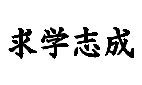 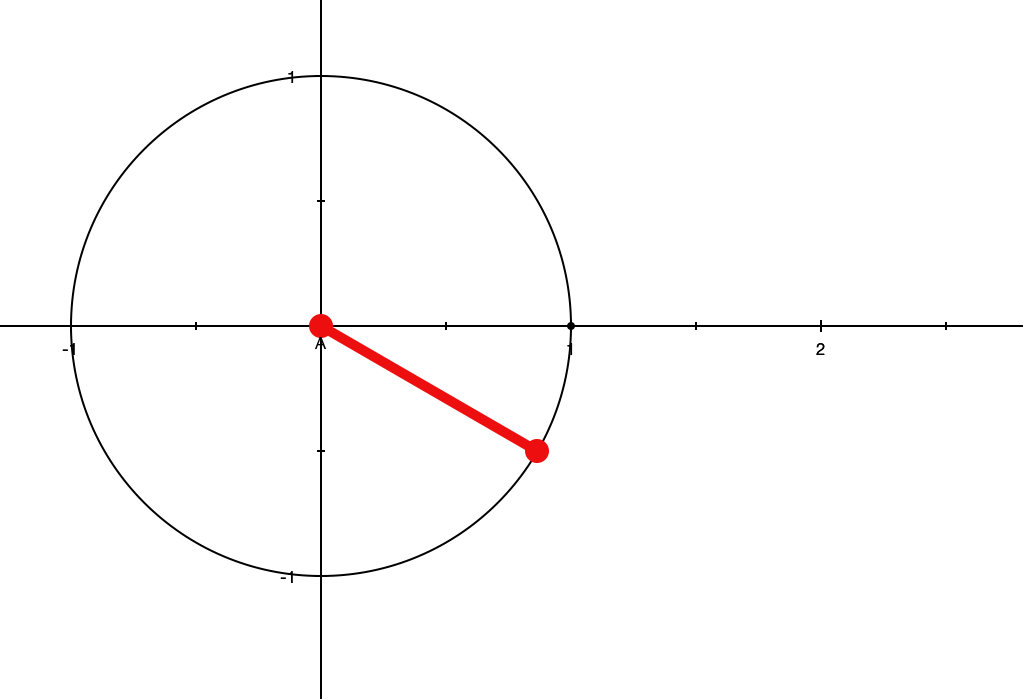 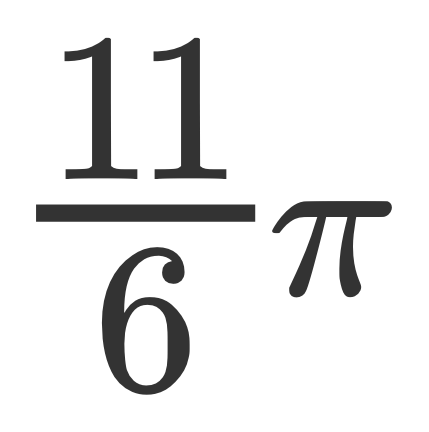 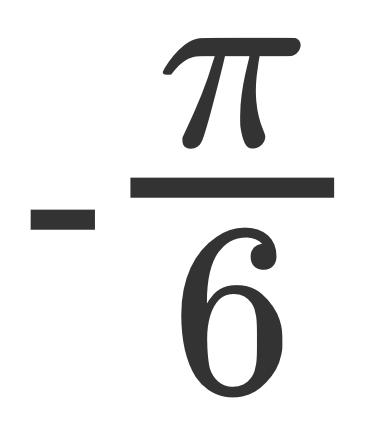 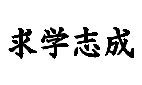 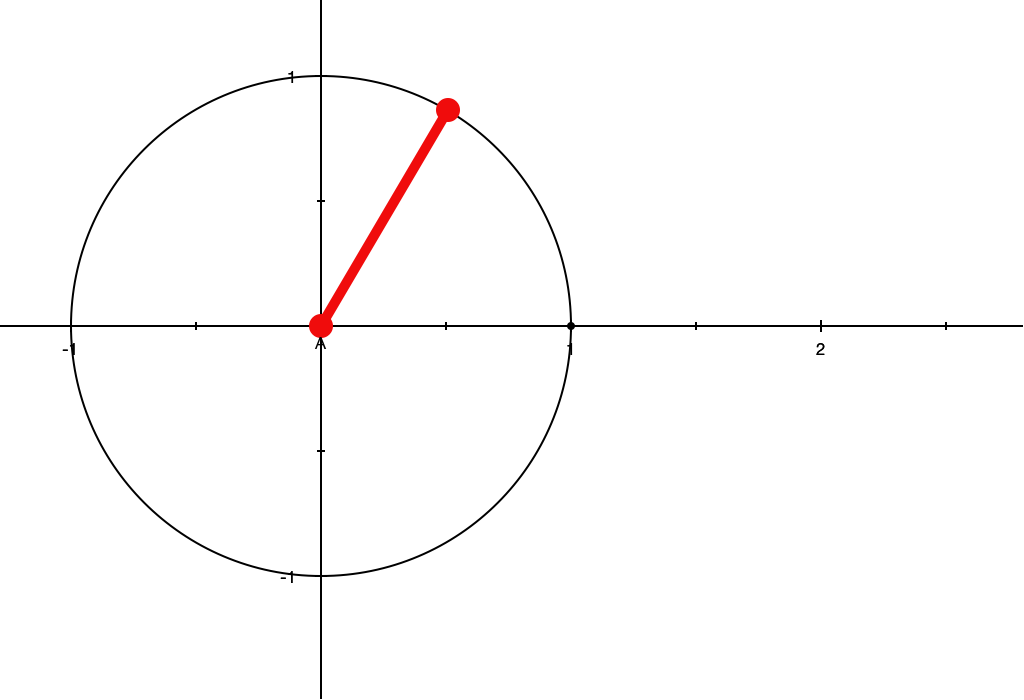 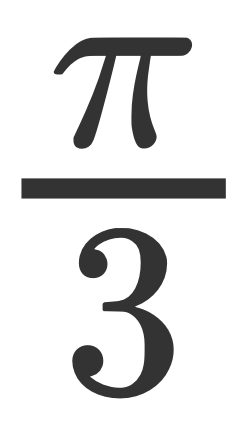 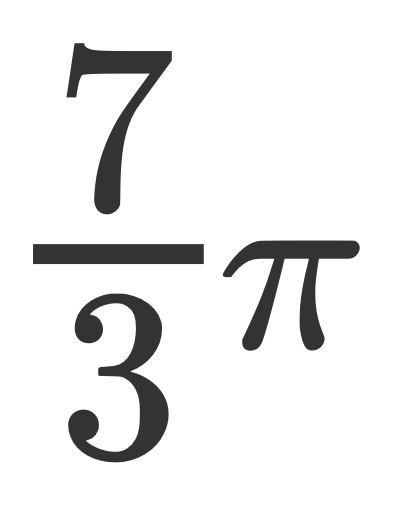 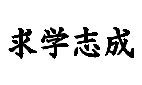 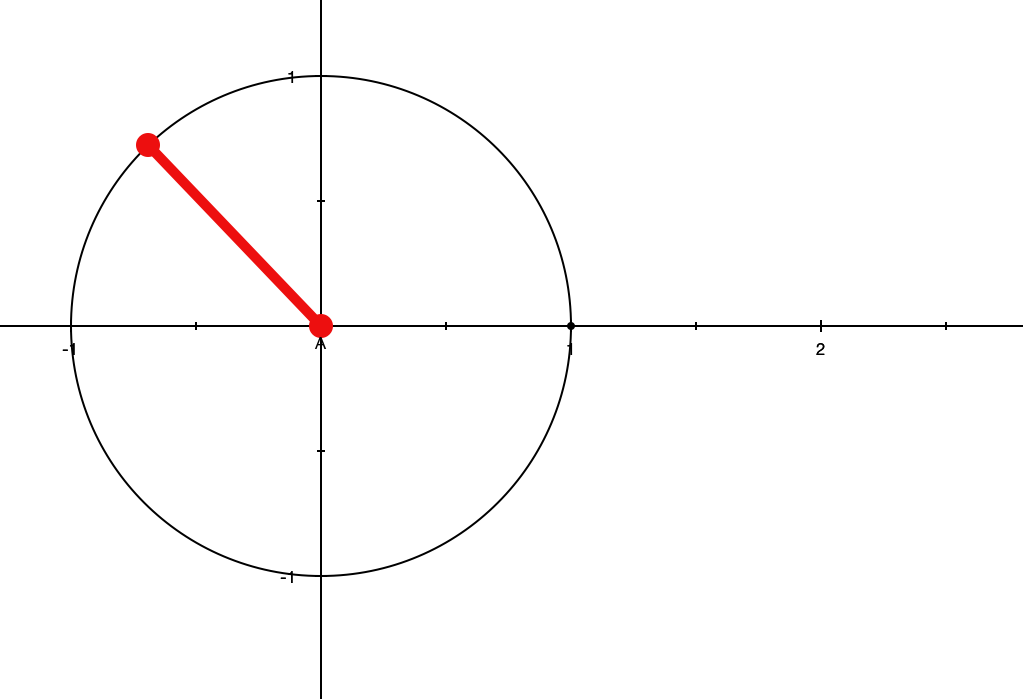 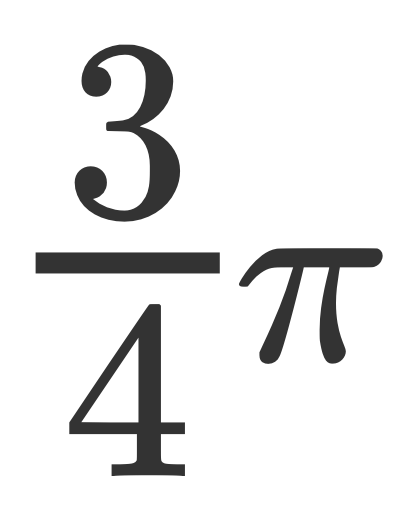 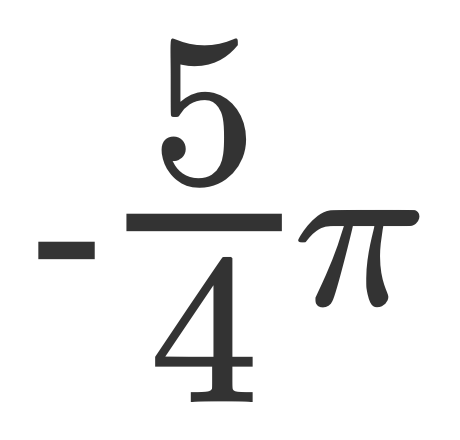 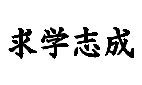 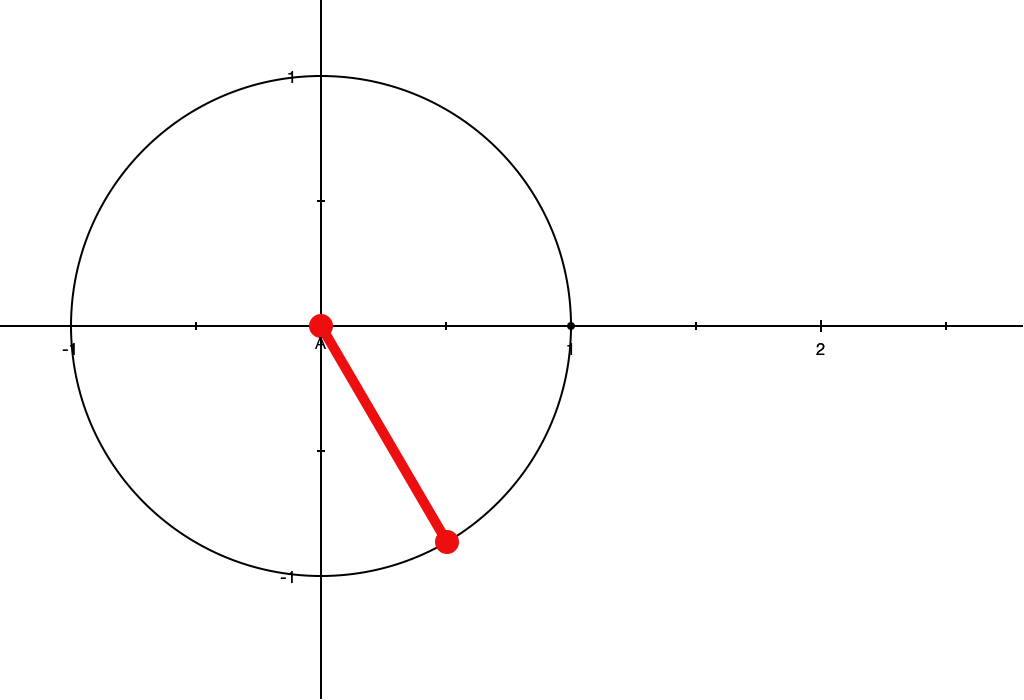 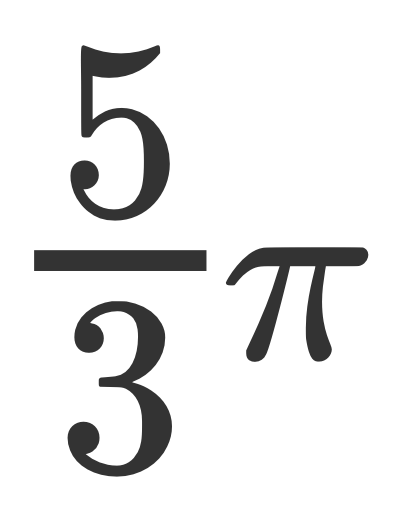 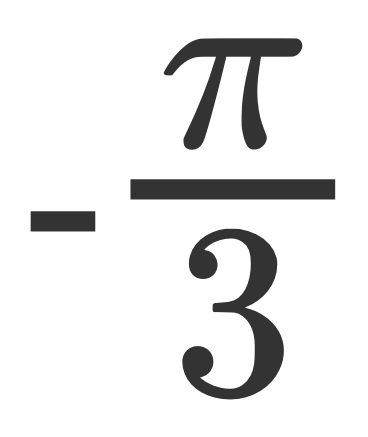 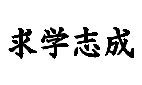 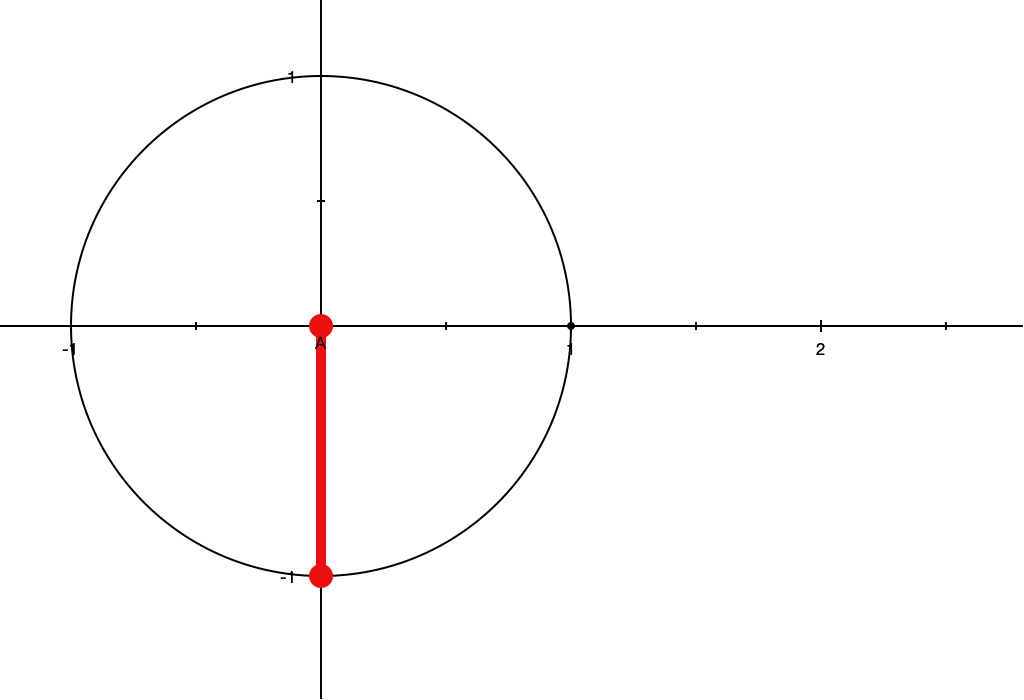 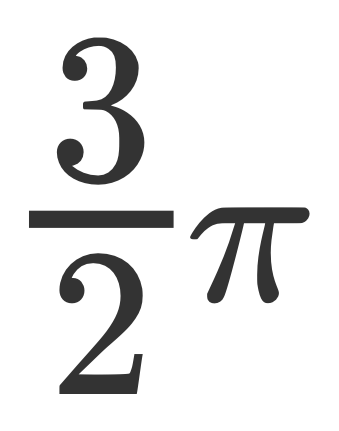 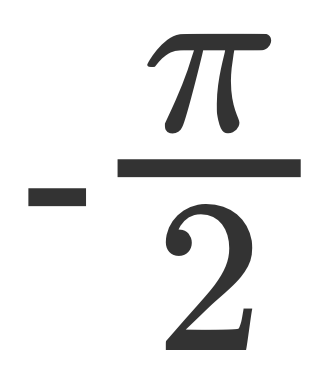 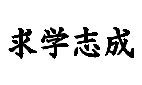 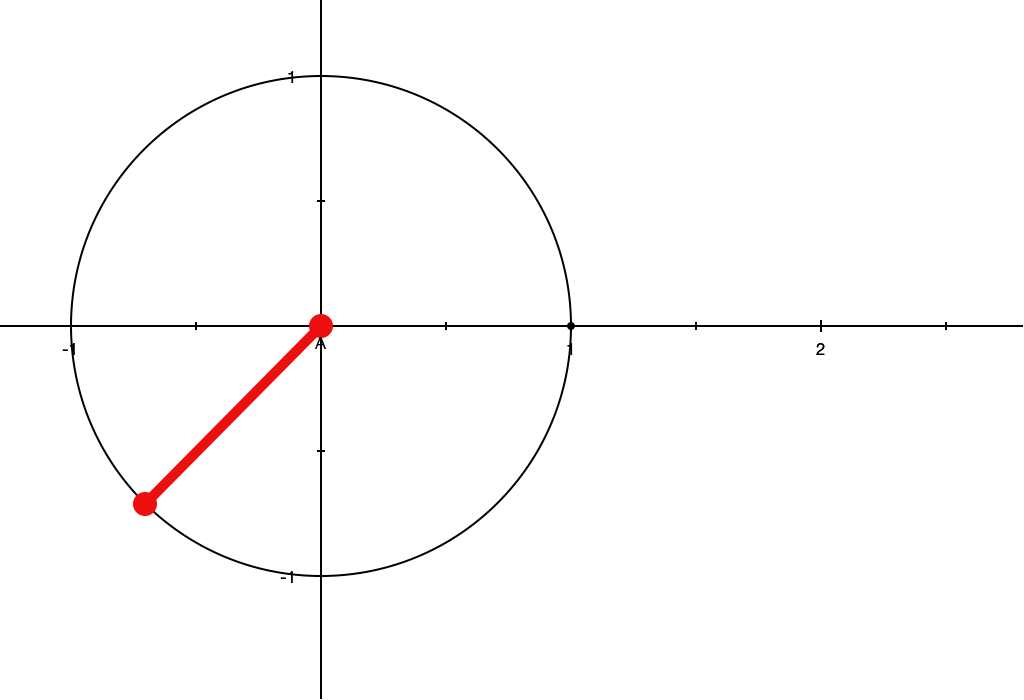 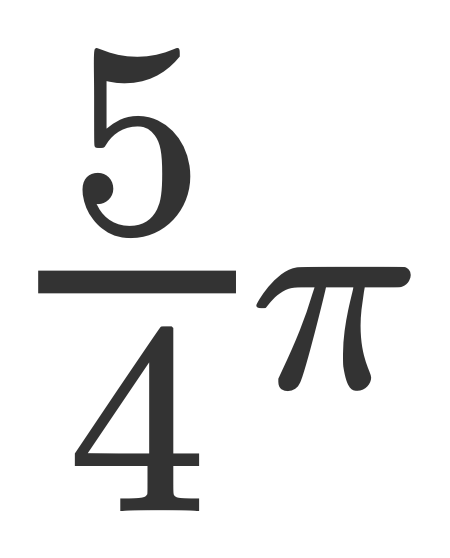 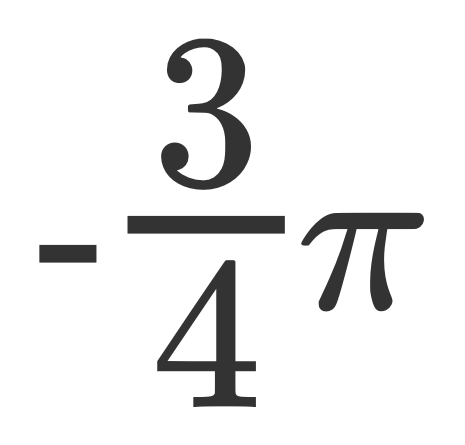 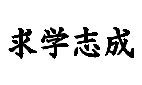 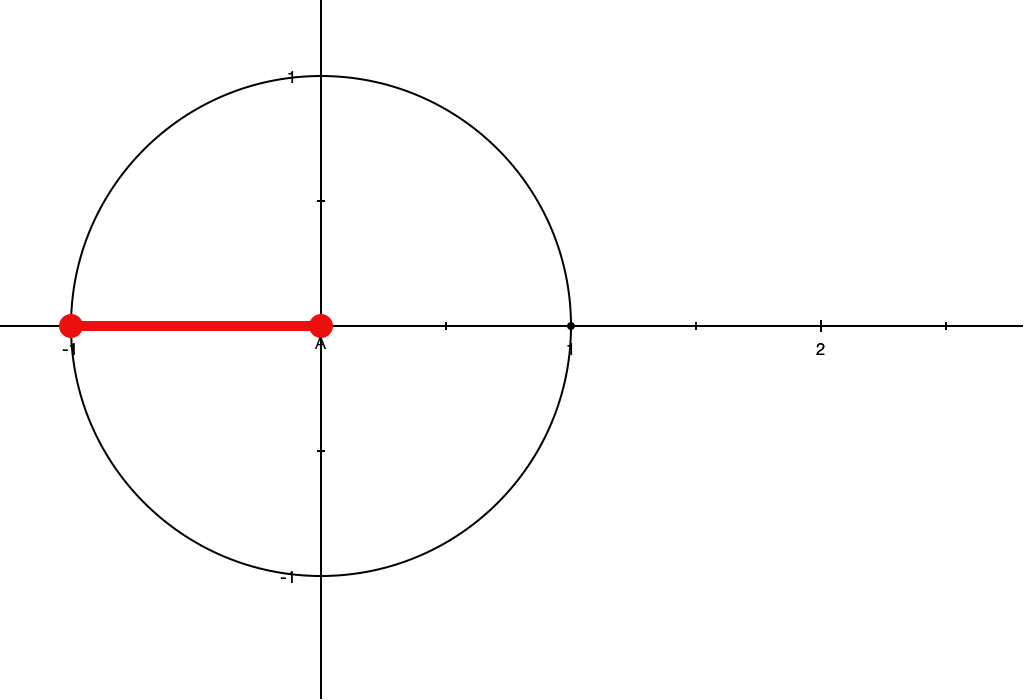 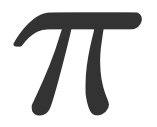 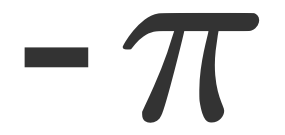 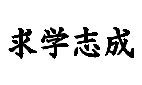 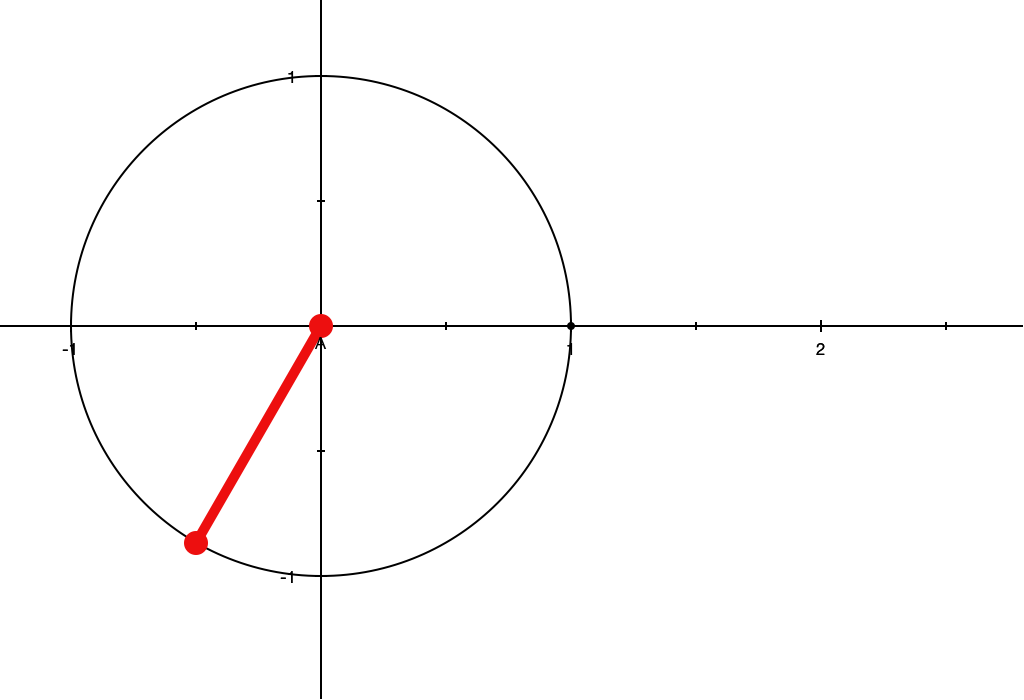 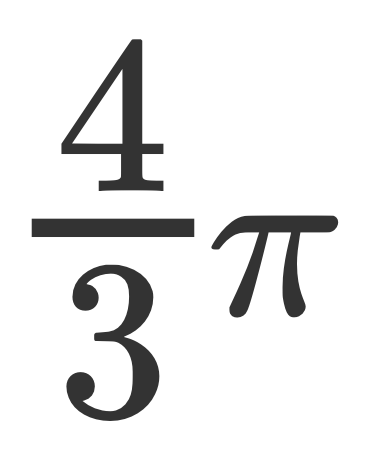 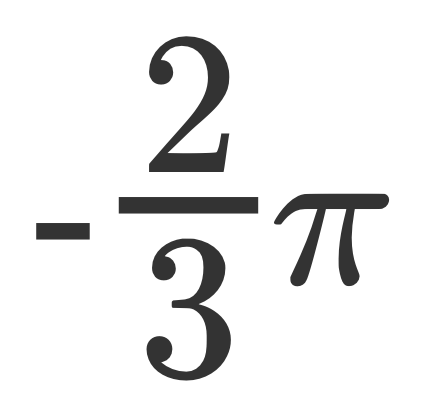 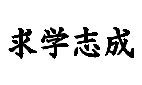 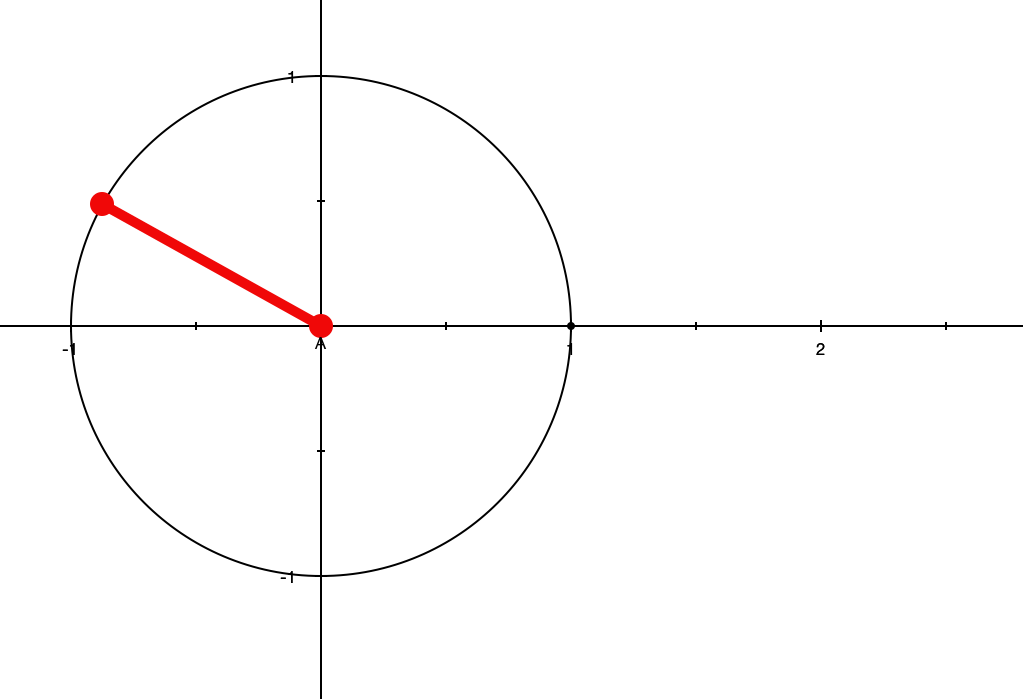 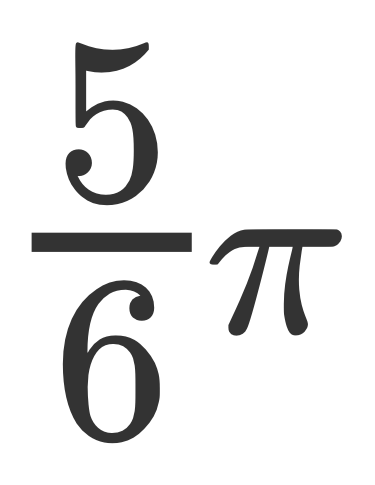 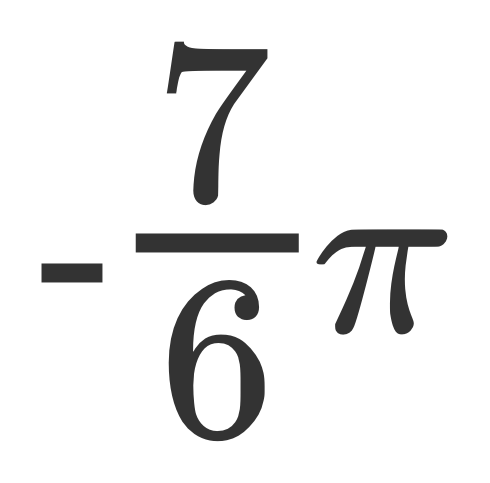 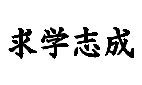 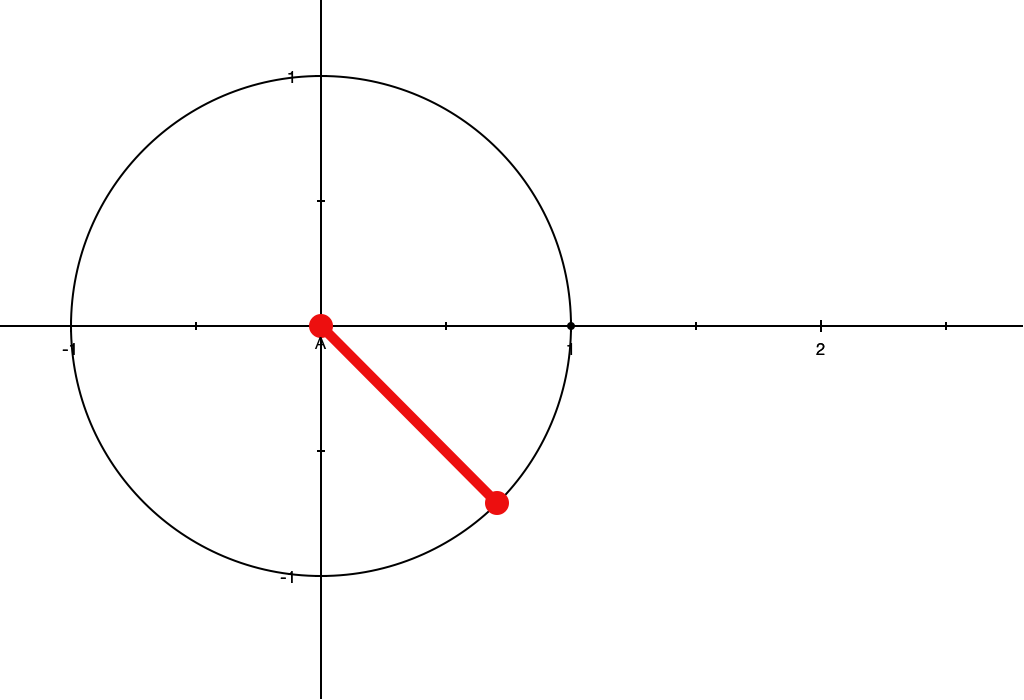 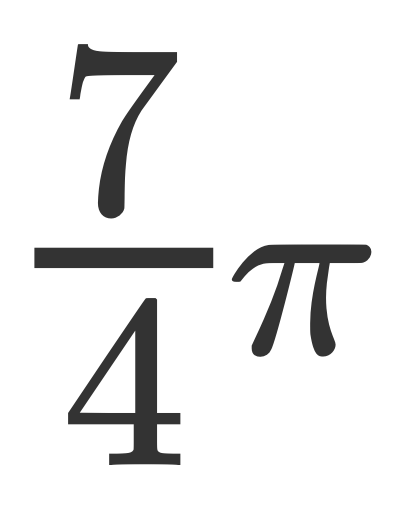 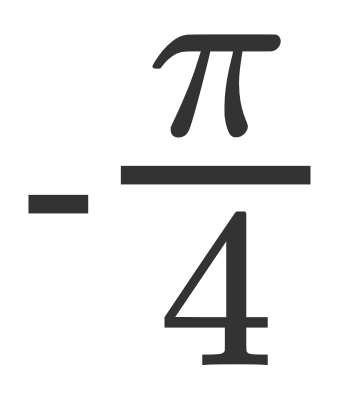 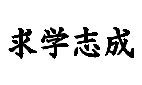 わからない所は学校で
先生に質問しよう
わからないままにしないこと
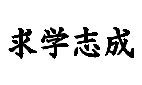